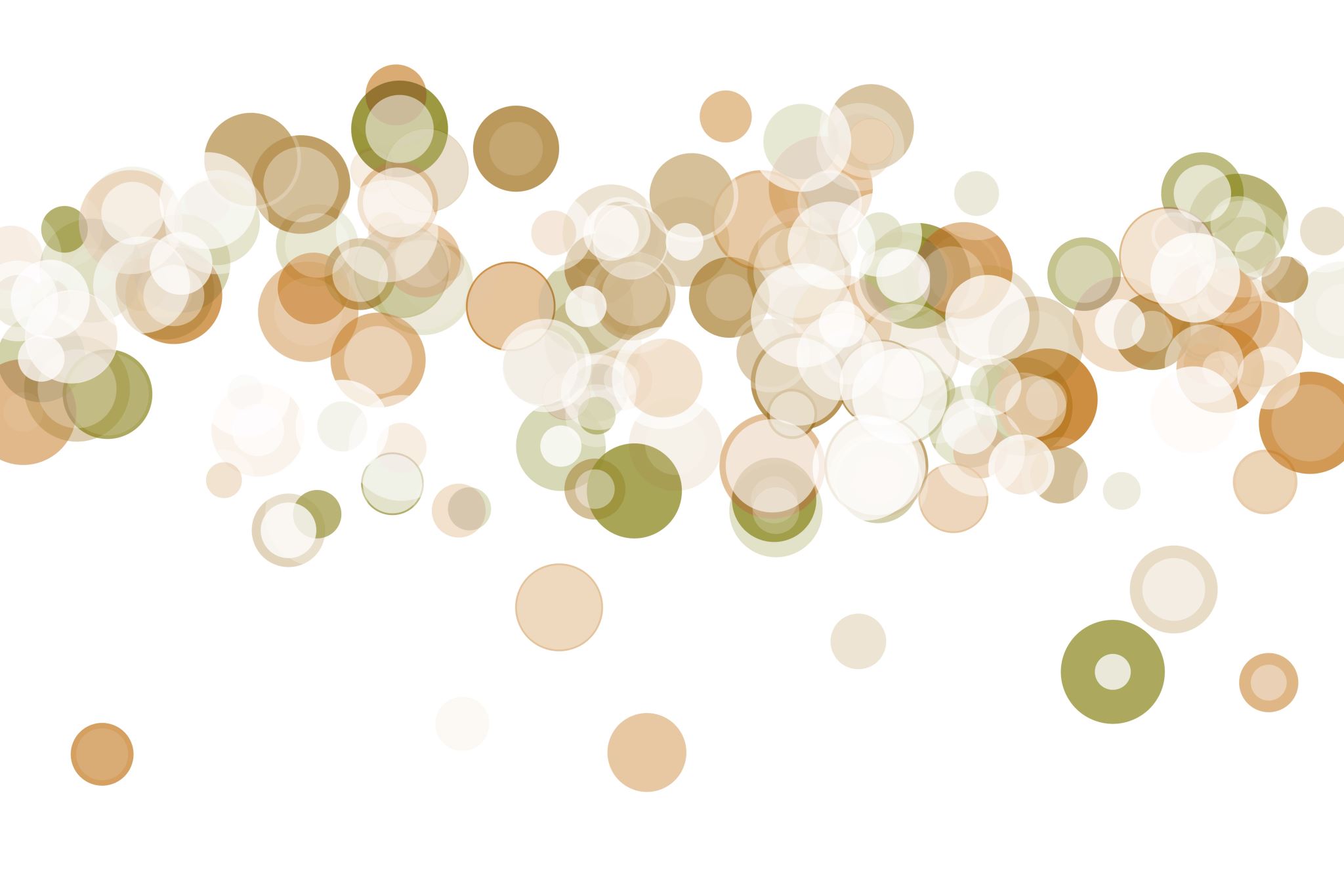 ICEB 2023 Session
Effectiveness of the communication software LINE community on sharing decision-making of high-risk pregnancies women C.M.Chen ,I.C.Chang , X.H.Huang
Presenter: Jimmy Chen                                                                 ICEB2023-P70-Y2B
Study focus: Understanding high-risk pregnant women's experiences in seeking health information and their behavior regarding mobile application usage.
Objective: Establishing a health management approach for high-risk pregnancies, encouraging active participation in healthcare, enhancing information dissemination during pregnancy, addressing pregnancy-related issues, and early identification of high-risk pregnant women.
Goal: Achieving personalized prenatal and postnatal care and improving the effectiveness and satisfaction of pregnancy and childbirth decisions.
Potential solution: Patient-centered decision support tool for pregnancy-related conditions.
Expected benefits: Promoting healthier pregnancies and reducing the burden on healthcare services.
Research findings: No significant differences between control and experimental groups after intervention via LINE group in terms of information accessibility, doctor-patient communication, and self-care during pregnancy.
Notable result: Self-care during pregnancy had a significantly positive impact on shared decision-making and satisfaction within the structural equation model.
Overall outcome: The study emphasizes the importance of personalized care and patient involvement in pregnancy and childbirth decisions.
Abstract
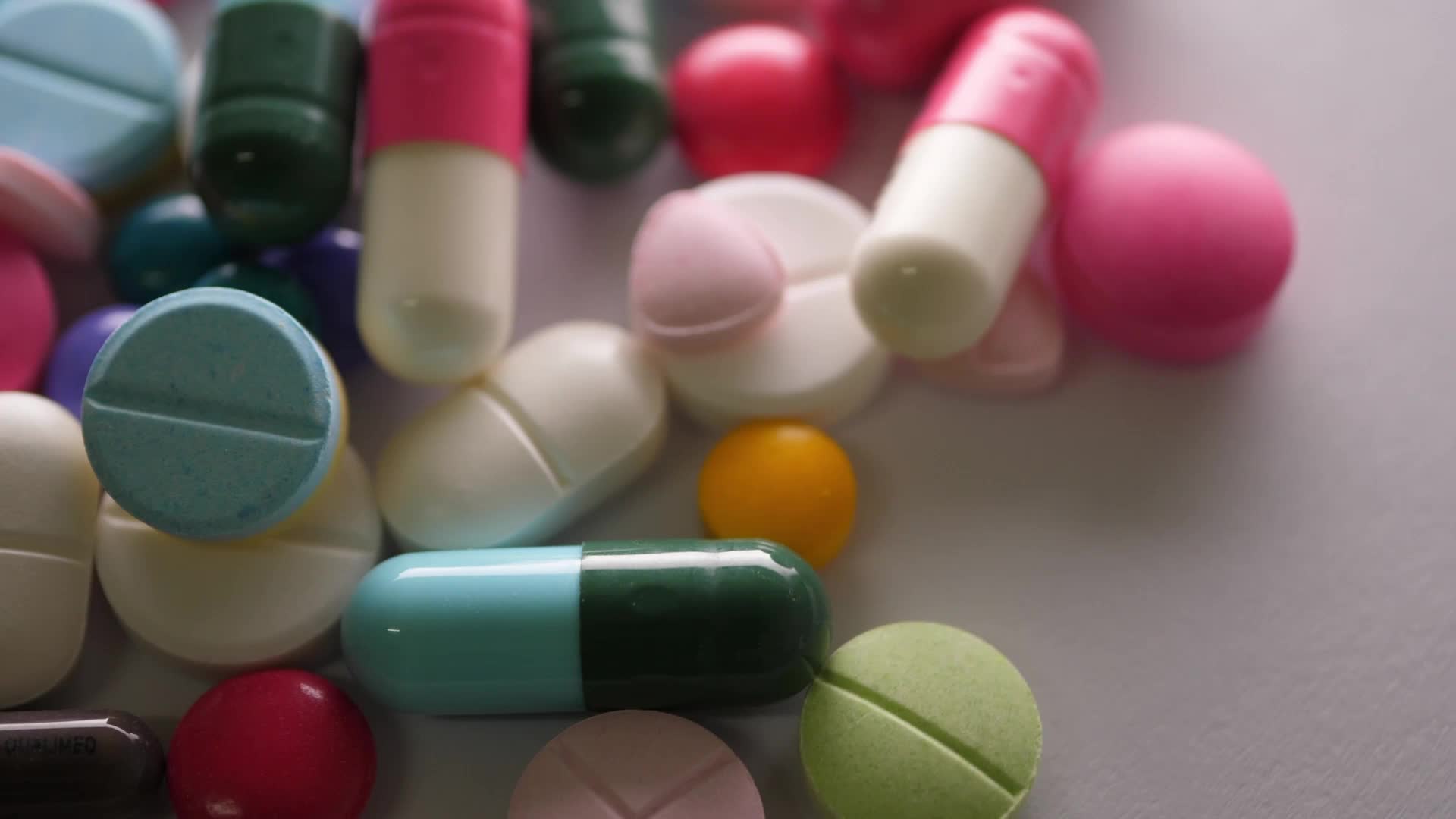 1. Introduction
Declining birth rates in Taiwan are a serious issue.
The National Health Insurance Administration (NHIA) of Taiwan has initiated a High-Risk Maternal Health Management Program.
Adequate antenatal care is crucial for maternal and infant health.
Technology, including mobile health applications, has transformed healthcare by providing information and guidance during pregnancy, increasing pregnant women's engagement and satisfaction.
Social media and mobile health play a role in promoting the physical and psychological health and pregnancy knowledge of expectant mothers.
Pregnant women often turn to the internet and mobile apps for pregnancy-related information.
2. Literature Review
The study's primary focus is on researching the information accessed by high-risk pregnant women in Taiwan during the perinatal period, particularly through the LINE application.
The study aims to enhance effective communication and participation between high-risk pregnant women and healthcare providers.
Understanding the preferences and values of high-risk pregnant women regarding shared decision-making in healthcare is a key objective.
The ultimate goal is to significantly improve the quality of medical and healthcare services throughout the pregnancy and childbirth process.
The research will explore three major dimensions: "Pregnancy-Related Information for High-Risk Pregnancies," "Health Literacy," and "Shared Decision-Making in Healthcare."
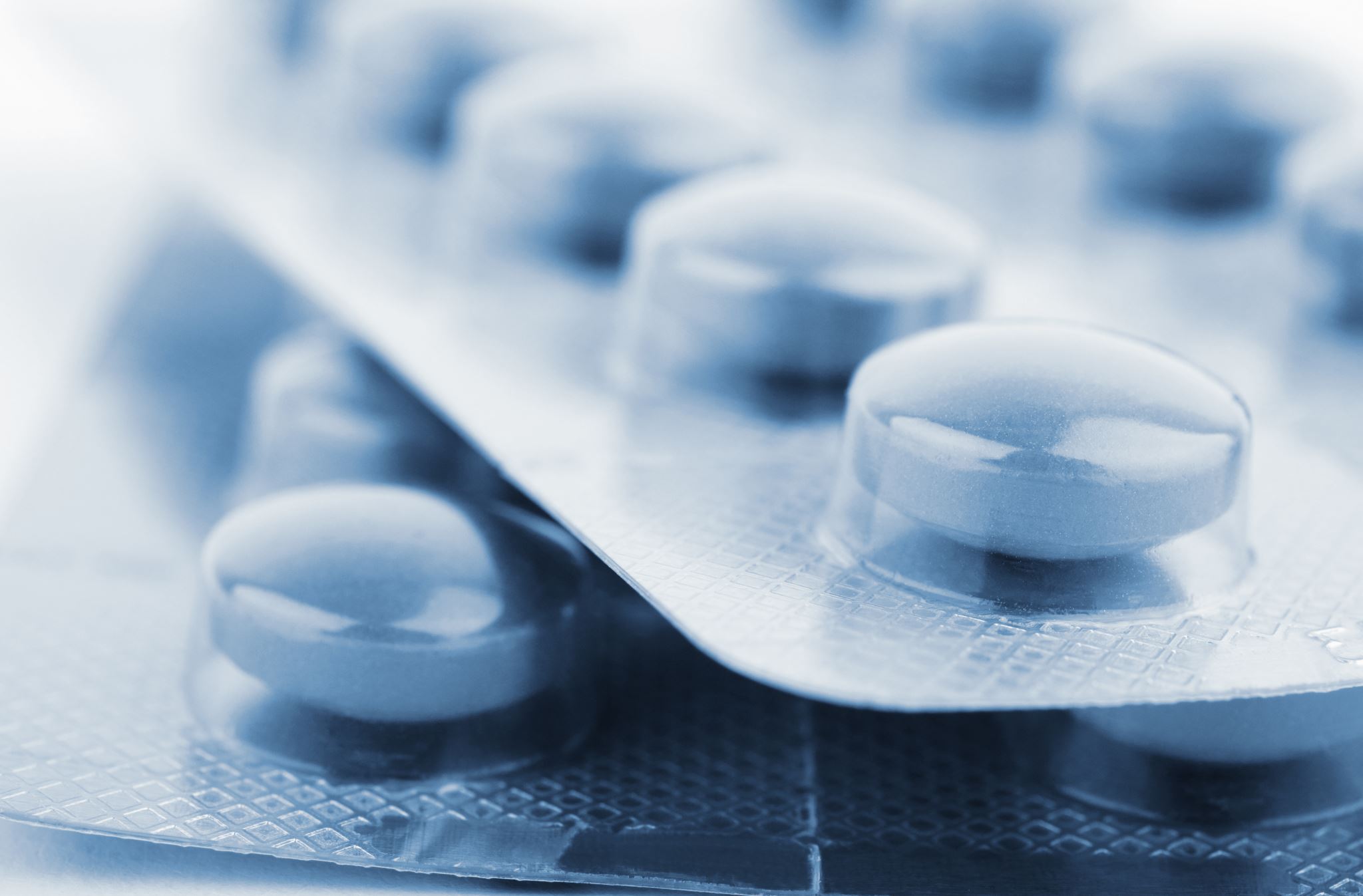 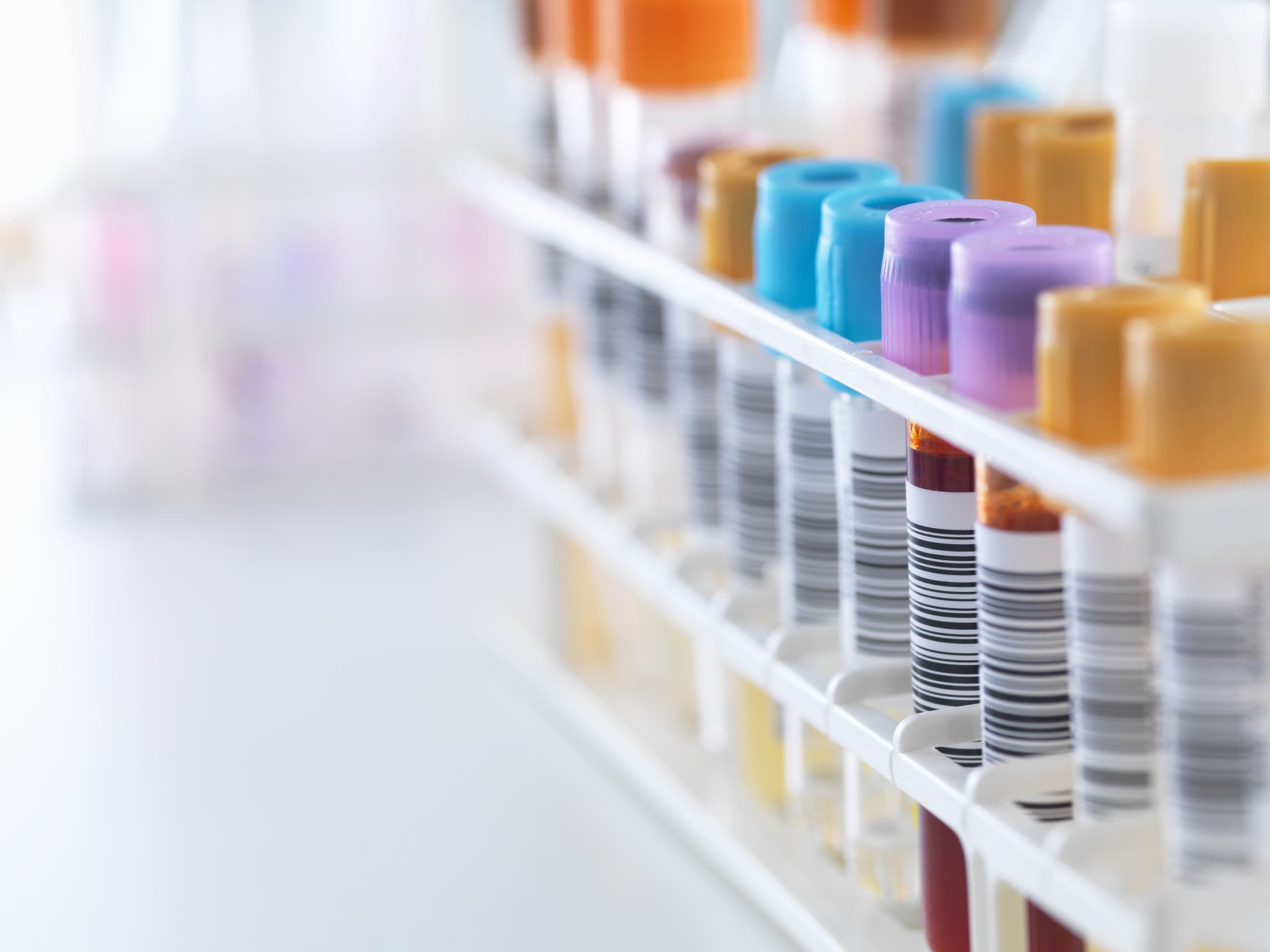 2.1 Pregnancy-Related Information for High-Risk Pregnancies
High-risk pregnancy encompasses various factors, including physiological, psychological, social, or fetal issues, that pose a threat to the health or life of the mother and can result in adverse outcomes.
These adverse outcomes may include stillbirth, miscarriage, preterm birth, or negative impacts on both the mother and the baby.
Pregnant women facing high-risk situations may also experience adverse birth outcomes due to the stress and uncertainty associated with their pregnancy.
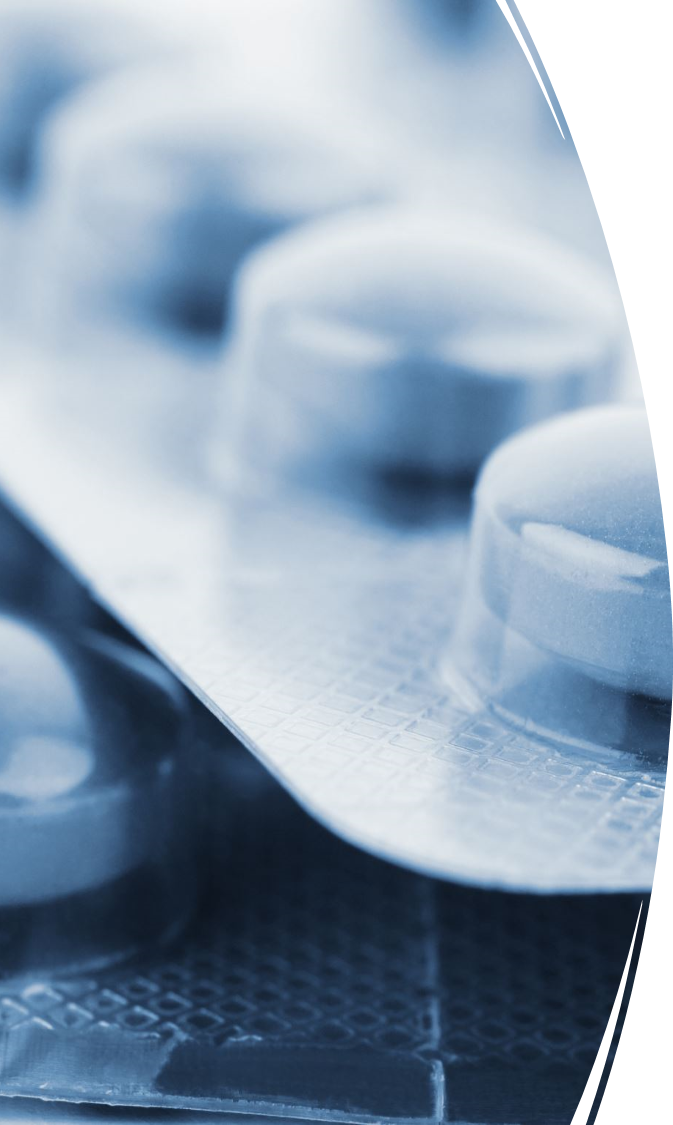 High-risk pregnancy factors can be divided into two main categories: "Maternal" and "Pregnancy Process."
Maternal factors include genetic family diseases, maternal age (both advanced and teenage pregnancies), maternal weight concerns, pre-existing maternal health conditions (such as autoimmune diseases, endocrine disorders, cardiovascular diseases), unhealthy lifestyle habits (smoking, alcohol, substance abuse), obstetric history (multiple miscarriages, history of preterm birth, pregnancy-induced hypertension, gestational diabetes, uterine issues).
Pregnancy process factors encompass multiple pregnancies (e.g., twins), fetal growth abnormalities, congenital fetal anomalies, gestational diabetes, pregnancy-induced hypertension, preeclampsia, placental problems (placenta previa, placental abruption), preterm birth, premature rupture of membranes, cervical incompetence, abnormal amniotic fluid levels, psychological stress, and more.
These factors contribute to the classification of a pregnancy as high-risk.
2.1.1Factors Related to High-Risk Pregnancies
Pregnancy-Induced Hypertension is characterized by high blood pressure diagnosed either before pregnancy or before the 20th week of gestation.
Preeclampsia is a pregnancy-related disorder associated with high blood pressure, typically occurring after the 20th week of pregnancy and often accompanied by symptoms like proteinuria and others.
Gestational Diabetes is caused by hormones produced by the placenta, making the body struggle to effectively use insulin, resulting in high blood sugar levels. 
Placental Abruption occurs when the placenta detaches from the uterine wall, potentially leading to fetal distress and even fetal death.
2.1.2 Common Pregnancy-Related Diseases and Complications:
2.1.3 Use of Pregnancy-Related Mobile Applications During Pregnancy:
The internet and smartphones have become increasingly popular for accessing healthcare information and managing pregnancies.
During the COVID-19 pandemic, there has been a decrease in face-to-face medical diagnoses, leading more patients to seek treatment through alternative means.
Mobile healthcare applications have emerged as innovative choices to support maternal and infant health, especially in the management of conditions like gestational diabetes.
Pregnant women often use mobile applications to access relevant information during pregnancy, frequently downloading multiple apps, with many opting for free applications.
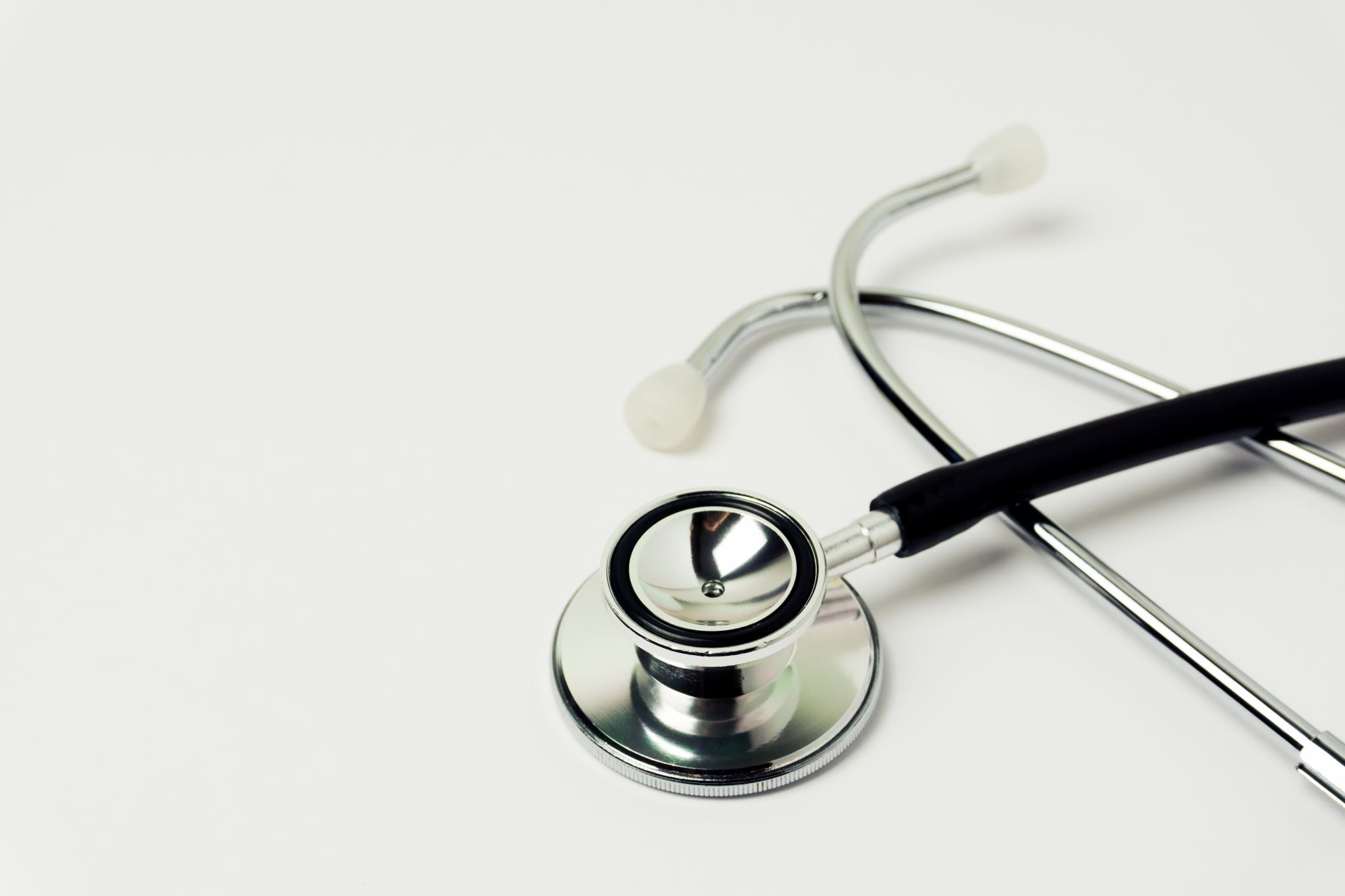 Functional Health Literacy: This level refers to the basic ability to read and comprehend essential health information.
Interactive Health Literacy: Interactive health literacy involves the capacity to actively participate in health-related conversations and decision-making.
Critical Health Literacy: At the highest level, critical health literacy includes advanced skills like critically analyzing information and applying it to one's daily life.
2.2 Definition and Concepts of Health Literacy
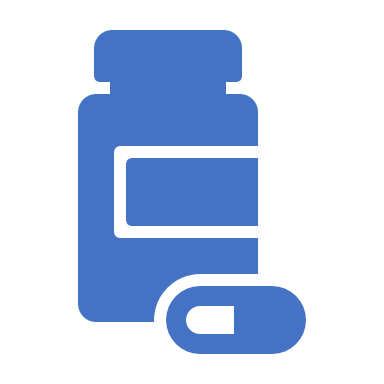 Health literacy is influenced by various factors, including an individual's sociodemographic characteristics, cognitive abilities, and functional. 

Health literacy has an impact on individual health outcomes, including participation in healthcare, self-efficacy, and various non-obstetric healthcare processes, behaviors and outcomes.
2.2.1 Factors Affecting Health Literacy
Maternal health literacy refers to a pregnant woman's ability to navigate and comprehend health-related information during pregnancy.
Health literacy is crucial among pregnant women as it helps them understand and manage risks.
Pregnant women with low health literacy are more likely to engage in adverse behaviors during pregnancy, which can negatively impact both mother and newborn health.
Health literacy is a critical concept that influences individual health decisions and outcomes.
2.2.2 Maternal Health Literacy
Shared decision-making involves patients participating in treatment decisions to better understand their condition and treatment options.
It encourages collaboration with healthcare providers and family members to jointly select the most suitable medical plan.
Shared decision-making involves both the physician and the patient actively. 
Both parties exchange information and engage in discussions to arrive at the best treatment options.
It emphasizes knowledge, communication, and respect in the decision-making process.
2.3Shared Decision-Making
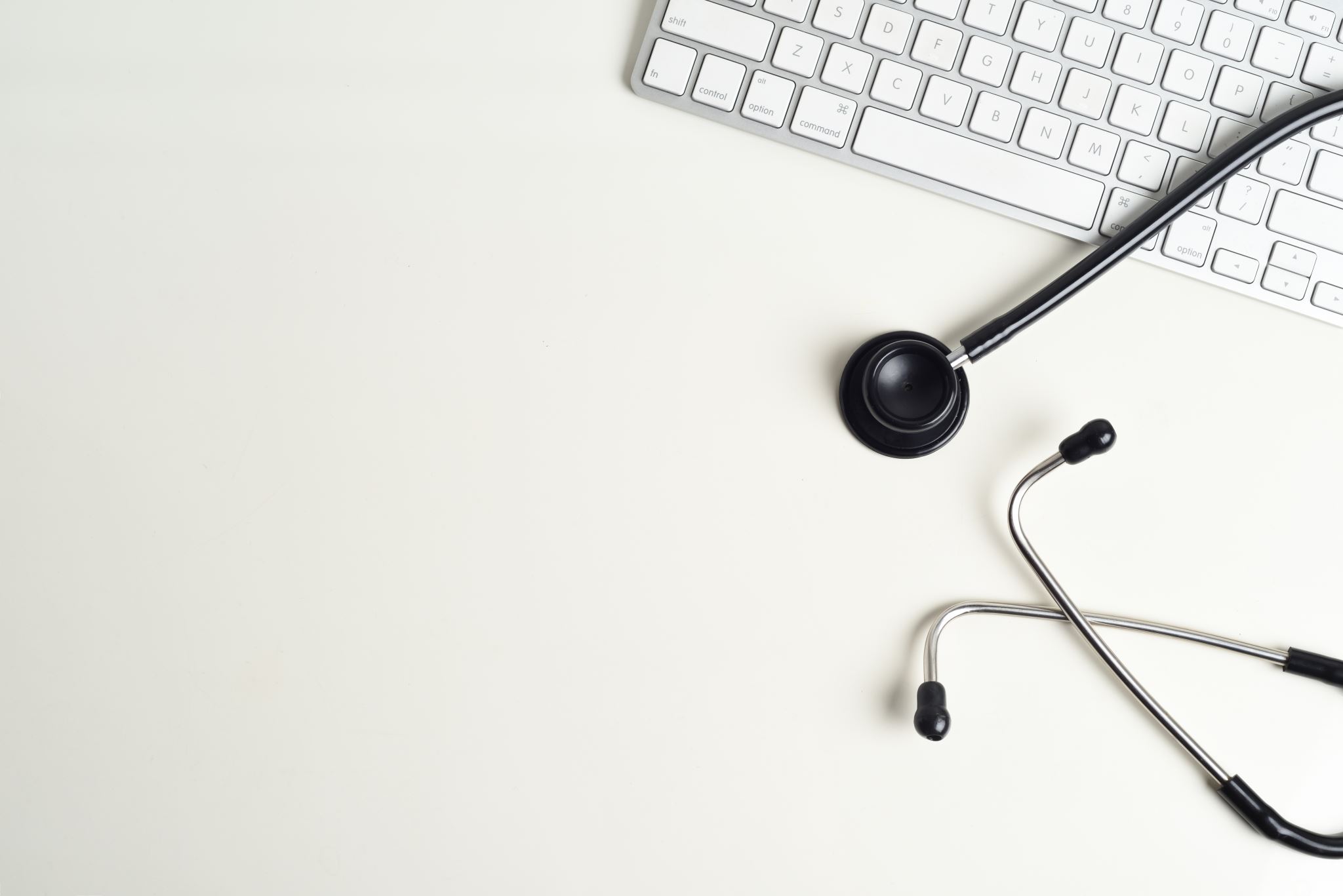 2.3.1 Benefits of Shared Decision-Making
The benefits of shared decision-making include enhancing patients' health knowledge, risk awareness, and the doctor-patient relationship.

 It reduces decision conflicts, minimizes patients' feelings of being uninformed, and prevents patients from undergoing unnecessary tests or treatments.
hared decision-making involves the active participation of patients in discussions, rather than relying solely on healthcare professionals.
Healthcare professionals play a role in guiding patients, providing information about different treatment options, and discussing potential risks and benefits.
Patients are expected to possess relevant health knowledge, consider various factors related to treatment choices, and actively participate in their medical decisions to promote their health.
Shared decision-making ensures that medical decisions align with the patient's needs and preferences.
This approach empowers patients, giving them better control over their health and treatment choices.
2.3.2The Core of Shared Decision-Making
Internet and app-based information sources are significant in medical decision-making for pregnant women.
Pregnant women commonly use sources like doctors, pharmacists, nurses, and the internet for health-related information.
The internet may provide conflicting information, potentially impacting decision-making and medication use during pregnancy.
Medical decision support tools are important for providing patients with information on treatment options.
Health literacy is crucial to enhance patient understanding of health information.
Shared decision-making improves doctor-patient communication and healthcare outcomes by involving patients in the decision-making process.
Combining decision support tools, strategies to enhance health literacy, and shared decision-making can help patients make informed healthcare decisions.
2.4 Role of Internet and App-Based Information Sources in Medical Decision-Making
This study is based on the research objectives, questions, and literature review, and it proposes a research framework. 
Using the shared decision-making approach, it seeks to understand whether a pregnant woman's self-health literacy has a positive impact on healthcare outcomes.
3. Research Methodology
3.1 
Explanation of Research Framework
Figure 1:  Research Framework
3.2 Research Hypotheses
Pregnant women commonly use social media communities to seek information and support, aiming to address their needs and become more confident mothers.
Access to professional and reliable information within these online communities is a significant concern for pregnant women.
Interviews with pregnant women demonstrated that participation in community groups established by healthcare professionals, such as midwives, enhanced their comfort levels and confidence regarding childbirth.
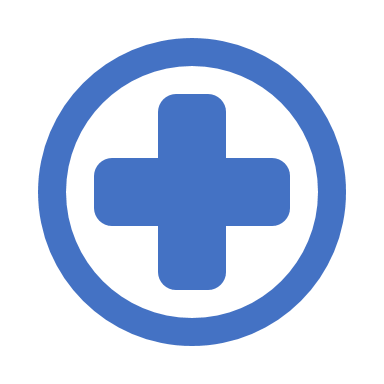 3.2 Research Hypotheses
The study's findings led to the formulation of the following hypotheses:

H1: Information proximity is significantly related to doctor-patient shared decision-making.
H2: Information proximity is significantly related to pregnancy satisfaction.
H3: Doctor-patient communication is significantly related to doctor-patient shared decision-making.
H4: Doctor-patient communication is significantly related to pregnancy satisfaction.
H5: Pregnancy self-care is significantly related to doctor-patient shared decision-making.
H6: Pregnancy self-care is significantly related to pregnancy satisfaction.
H7: Doctor-patient shared decision-making is significantly related to pregnancy satisfaction.
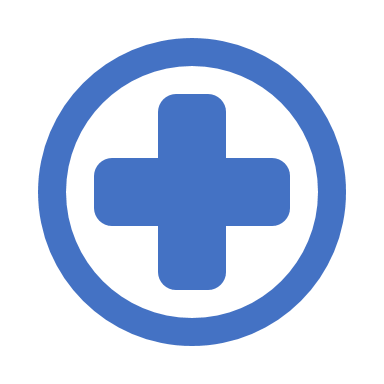 Proximity of Information: The extent to which interactions during pregnancy with healthcare providers offer opportunities for identifying and addressing health-related issues, thereby enhancing health literacy.
Pregnancy Doctor-Patient Communication: The flexibility in communication methods employed by healthcare providers during pregnancy that contributes to improving the doctor-patient relationship.
Pregnancy Self-Care: Measures the level of awareness and actions taken by expectant mothers to reduce the risk of complications during pregnancy.
Doctor-Patient Shared Decision-Making: The extent to which pregnant women have access to the latest medical evidence, engage in shared values with healthcare providers, and participate in self-decision making during prenatal care.
Pregnancy Satisfaction: Reflects the overall satisfaction of expectant mothers with their care, including early identification and intervention, the reduction of complications, and alleviation of psychological stress.
3.3 Measurement of Research Variables:
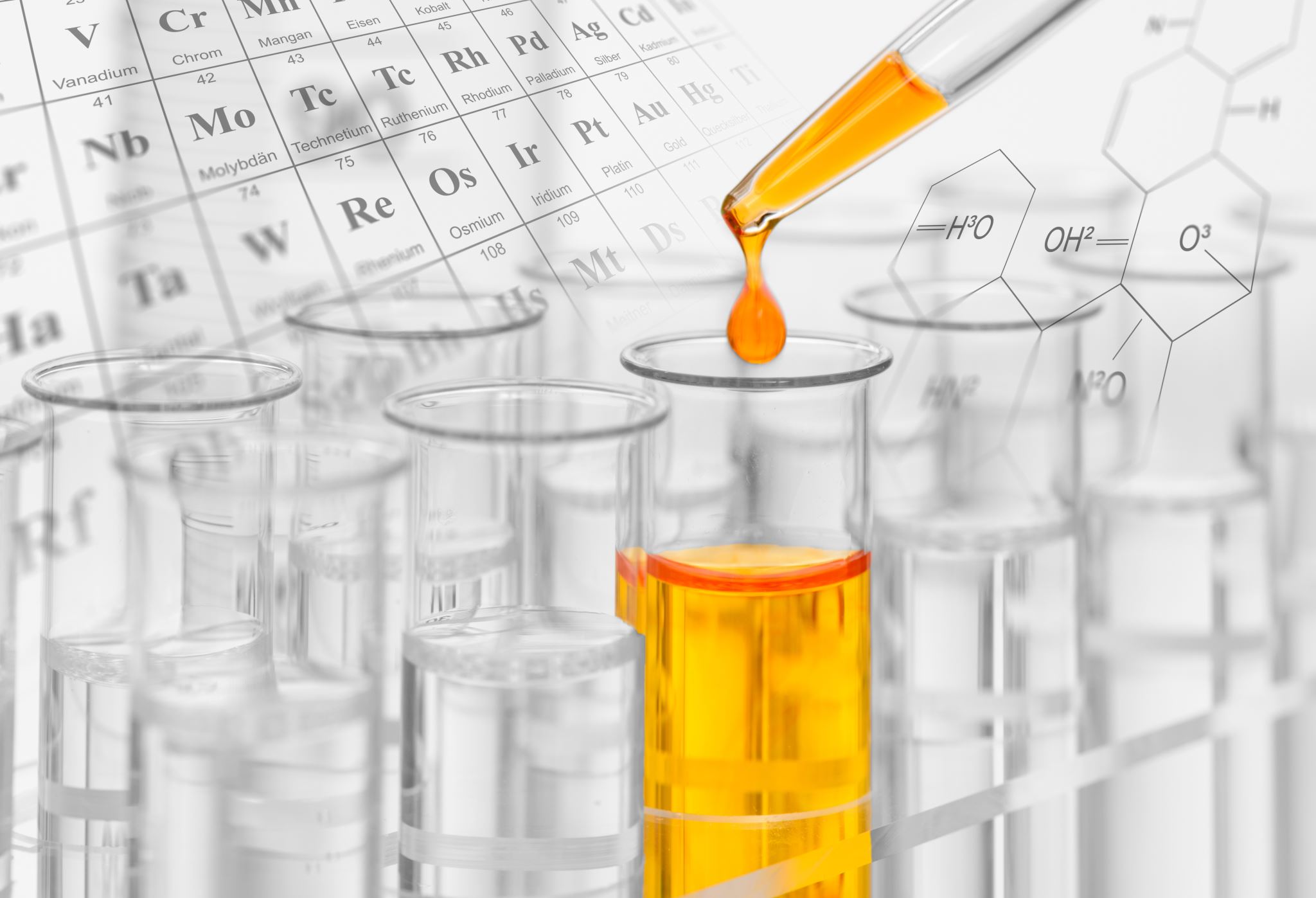 4.Research Results
Initial participation included 121 pregnant women, with an effective sample of 89 for the post-test.
The study used a variance-based structural equation model, specifically the Partial Least Squares (PLS) method.
PLS defines a main component structure using linear combinations of observed variables and employs regression principles to analyze predictive and explanatory relationships between these components.
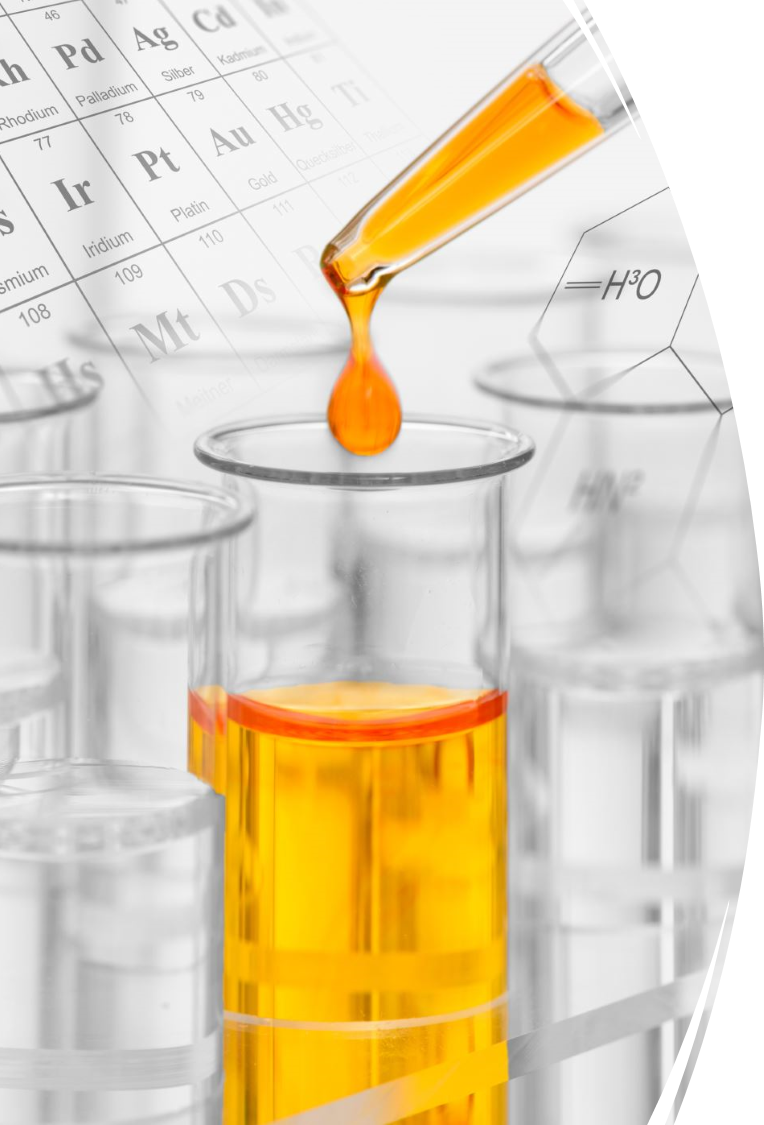 4.1 Pre-test Group Comparison:
Significant differences were observed between the two groups of pregnant women.
Differences were noted in information proximity, pregnancy healthcare communication, and pregnancy self-care.
These differences indicate heterogeneity in healthcare patterns between the two groups.
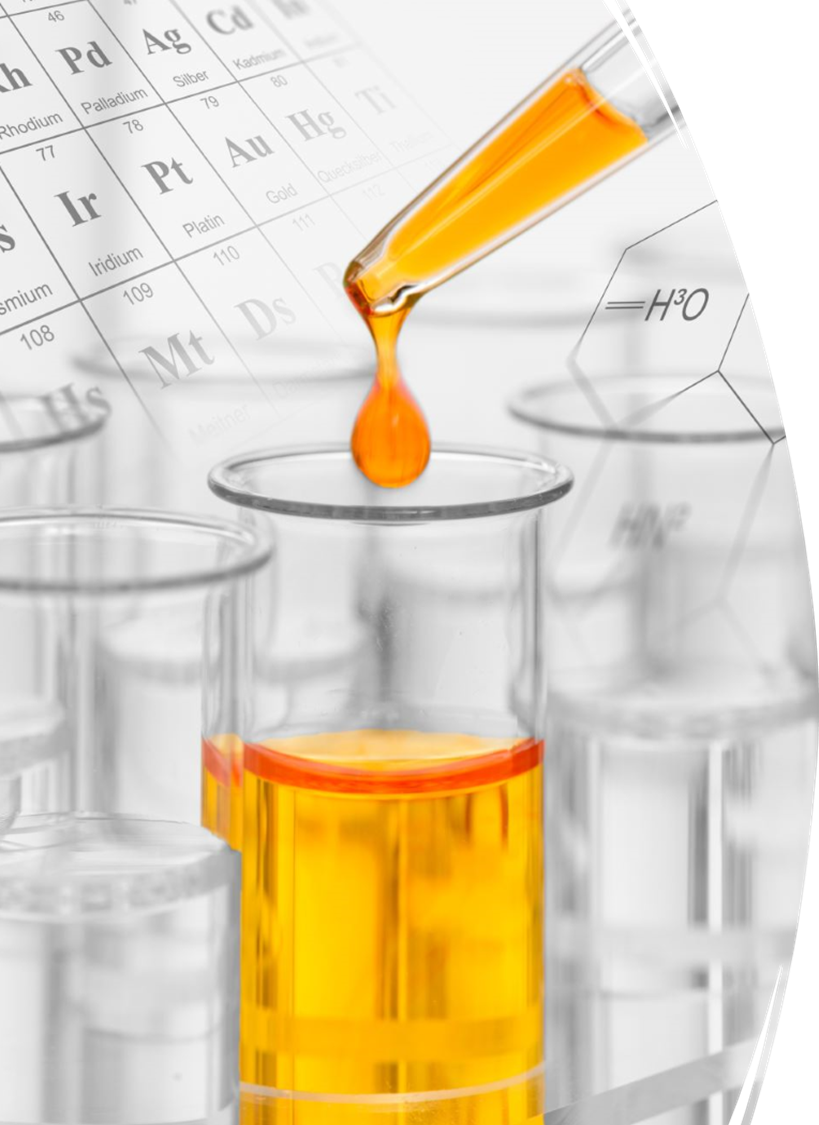 4.2 Differences After Intervention:
The effectiveness of the LINE group intervention was assessed using ANCOVA.
Pre-test was used as a control variable, and the post-test was the dependent variable.
Results indicated that the intervention had no statistically significant impact on information proximity, pregnancy healthcare communication, and pregnancy self-care.
The LINE group intervention did not effectively improve the healthcare pattern, with an effect size of 0%.
A Partial Least Squares (PLS) structural equation model was used.
Independent variables included participation, information proximity, healthcare communication, and pregnancy self-care.
Dependent variables were healthcare shared decision-making and pregnancy satisfaction.
Pregnancy self-care significantly positively influenced healthcare shared decision-making and pregnancy satisfaction (P<.001).
Healthcare communication had a positive impact on pregnancy self-care (P=.058).
Information proximity did not reach a significant level, indicating it did not significantly affect healthcare shared decision-making and pregnancy satisfaction.
The LINE group intervention did not significantly improve the healthcare pattern.
These findings contribute to understanding the utility of LINE groups in the healthcare of pregnant women.
4.3Structural Equation Model Analysis:
Table 1 : Data Analysis Results
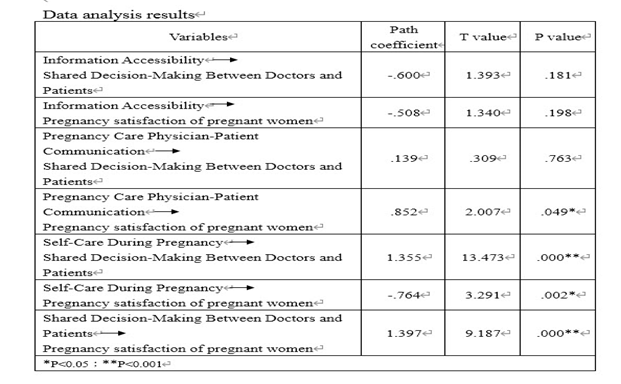 Information Proximity Impact:
Information proximity did not significantly affect healthcare shared decision-making and pregnancy satisfaction.
Disparities in healthcare resources, especially between urban and rural areas, may contribute to this finding.
There's a need to address the shortage of healthcare professionals and establish better medical networks for high-risk pregnant women.


Healthcare Communication Impact:
Healthcare communication did not significantly influence healthcare shared decision-making.
Pregnant women may struggle to assess the accuracy of medical information, leading to uncertainty.
Physician responses to these challenges may play a crucial role in decision-making beyond the volume of information.
5.Conclusion and Recommendations
Pregnancy Self-Care Impact:
Pregnancy self-care had a positive impact on healthcare shared decision-making and pregnancy satisfaction.
Highly engaged pregnant women in self-care are more likely to participate in decision-making, leading to improved satisfaction.


Healthcare Shared Decision-Making Impact:
Healthcare shared decision-making had a positive impact on pregnancy satisfaction.
Increased participation of high-risk pregnant women in the decision-making process enhances satisfaction and overall quality of life.
5.Conclusion and Recommendations
Factors Affecting High-Risk Pregnant Women's Healthcare Experiences:
Information proximity and healthcare communication did not have significant impacts.
Pregnancy self-care and healthcare shared decision-making were found to be crucial for pregnancy satisfaction.
Recommendations for Enhancing High-Risk Pregnancy Care:
Empower high-risk pregnant women in self-care.
Promote shared decision-making with healthcare professionals.
Address healthcare disparities, especially in underserved areas.
5.Conclusion and Recommendations
Utilizing LINE Groups in Clinical Practice:
LINE groups can be used to provide healthcare knowledge and skills to pregnant women.
Consider daily interactive contact between healthcare professionals and patients through communication software.
Explore the effectiveness of interventions at different pregnancy stages in reducing uncertainty and stress among high-risk pregnant women.
Future Research:
Further investigate the impact of interventions on health and psychological factors of high-risk pregnancy.

These conclusions and recommendations highlight the importance of patient empowerment, shared decision-making, and addressing healthcare disparities to improve the care quality and outcomes for high-risk pregnant women.
5.Conclusion and Recommendations
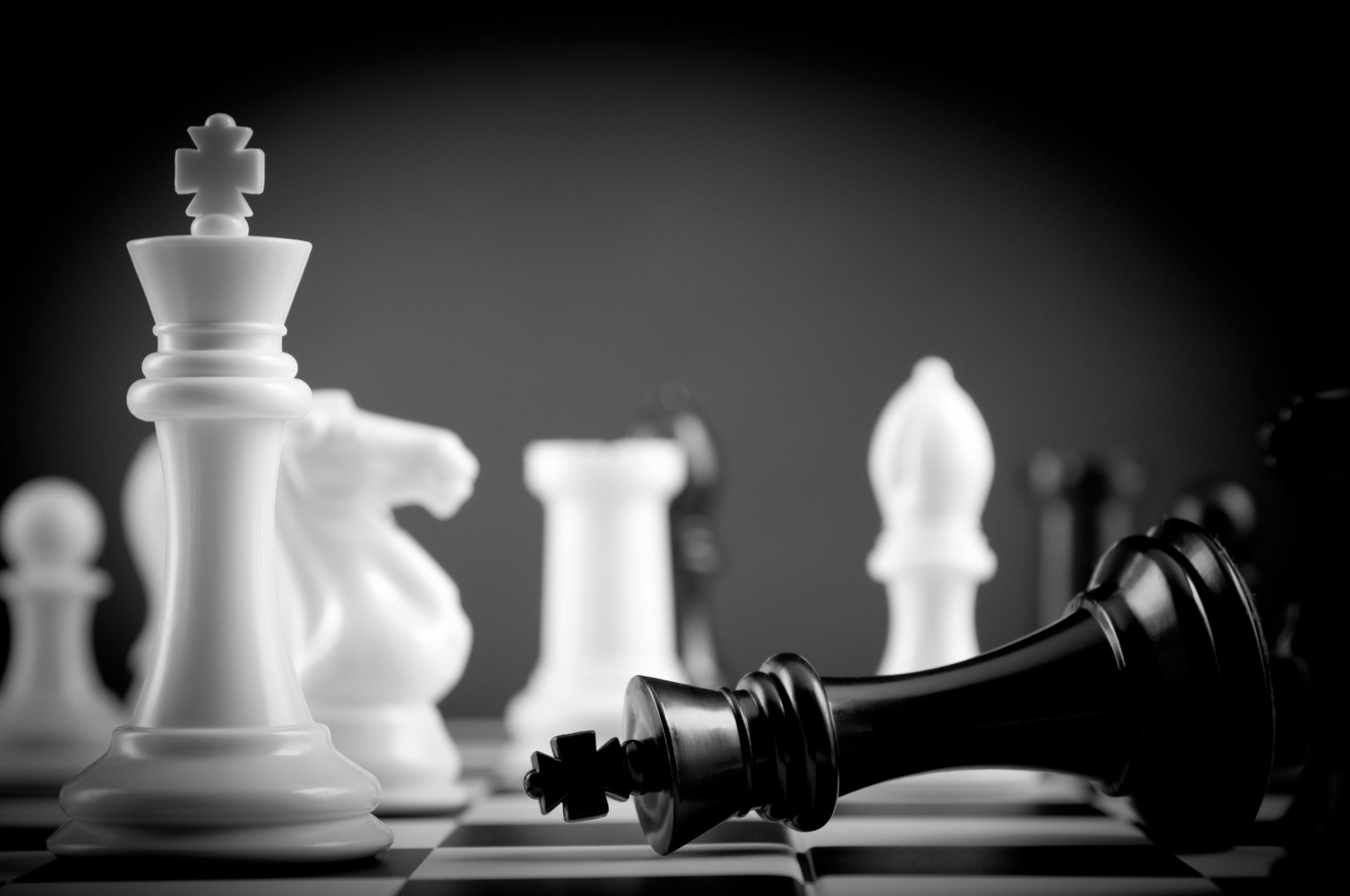 End
Thanks for listening !
Presenter: Jimmy Chen